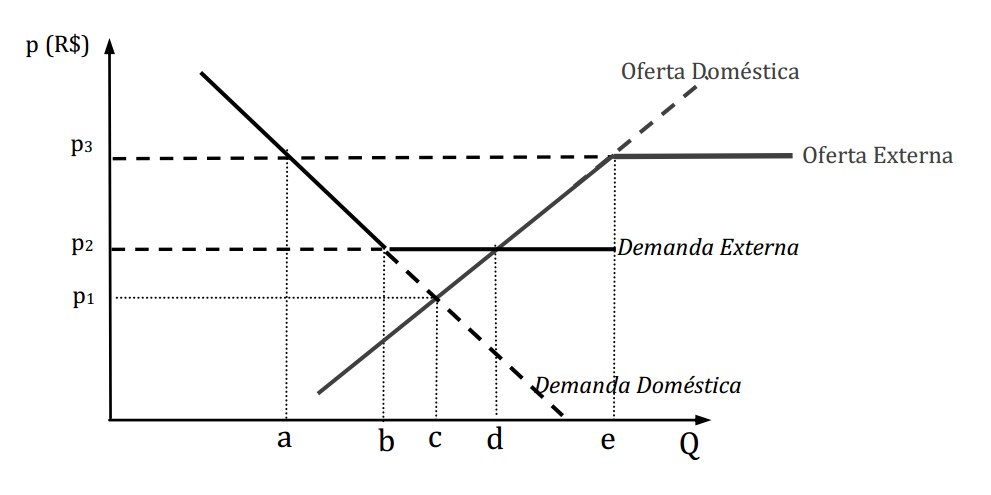 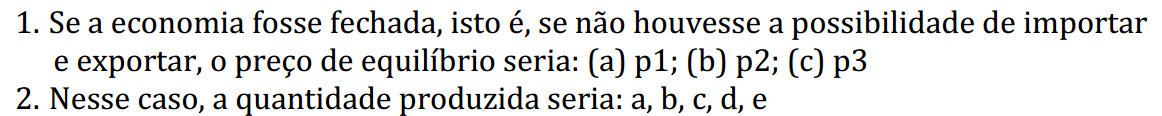 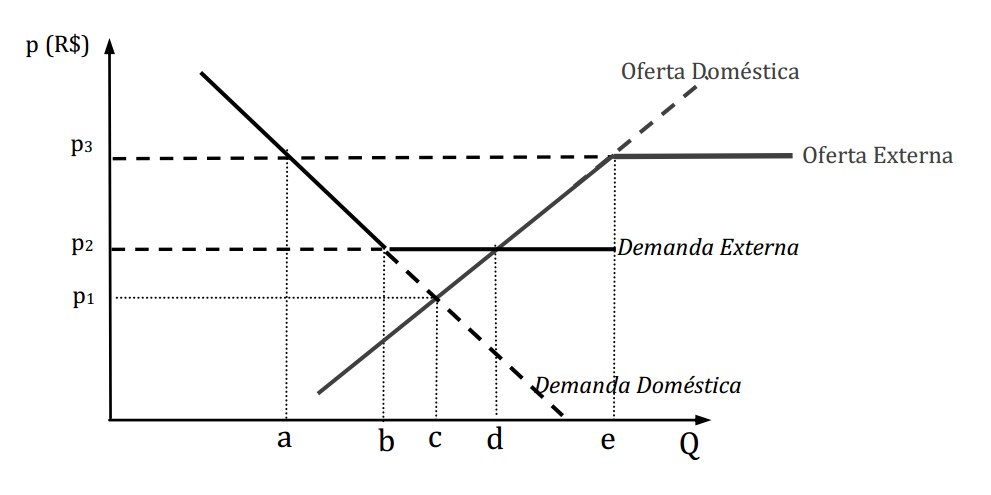 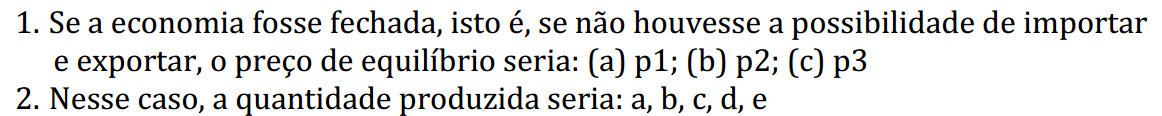 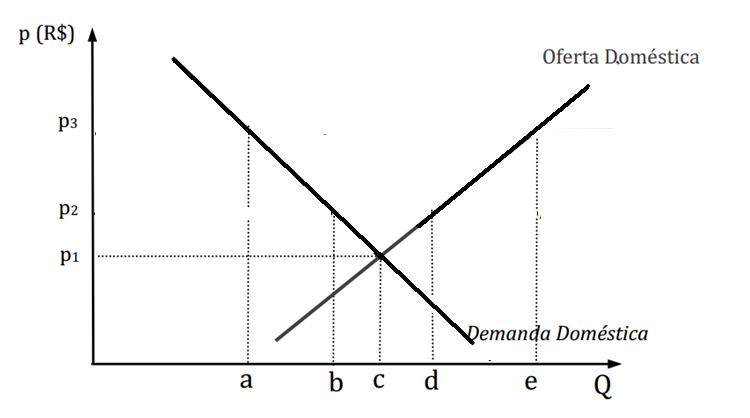 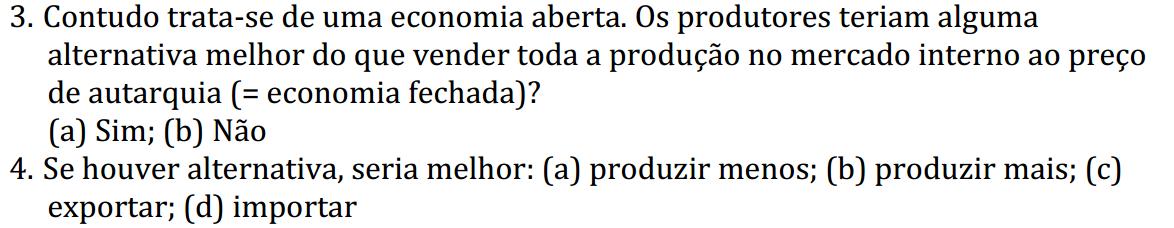 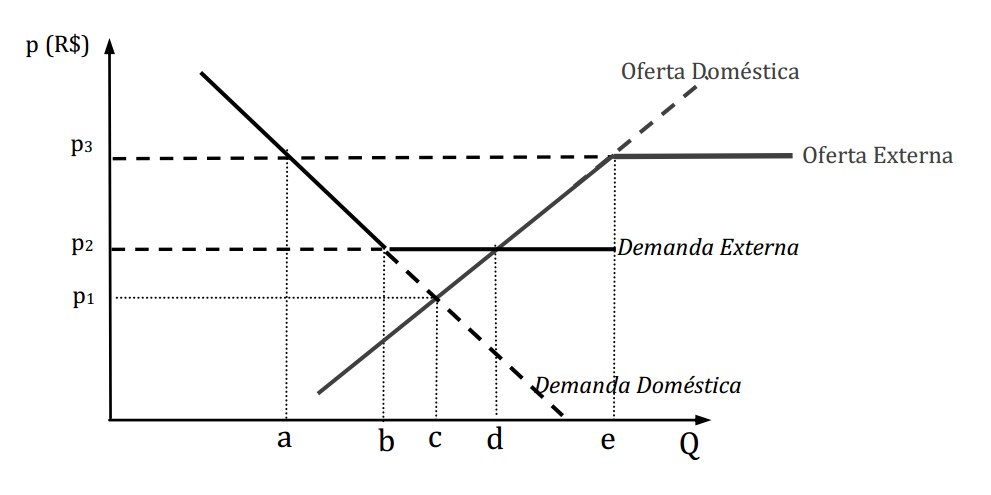 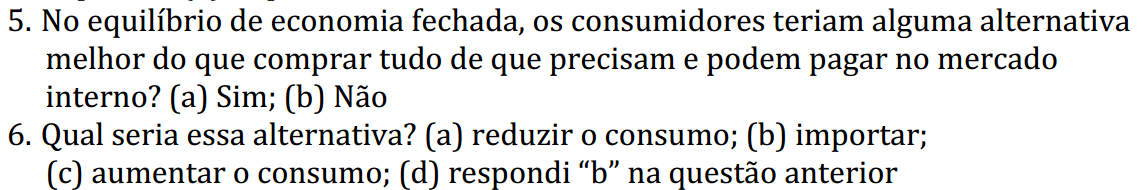 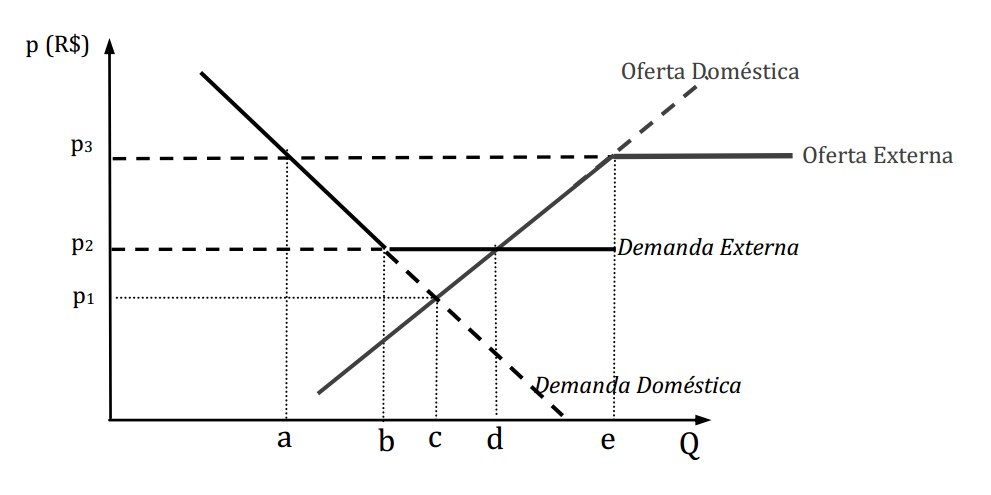 p2 < p3
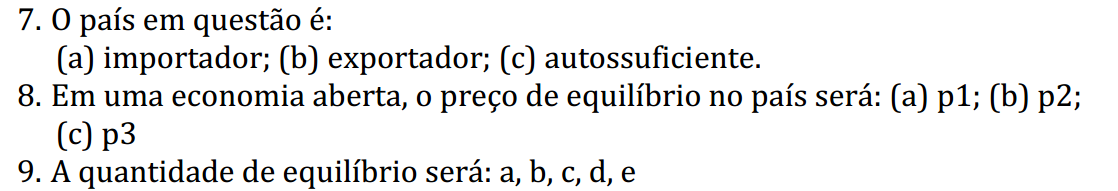 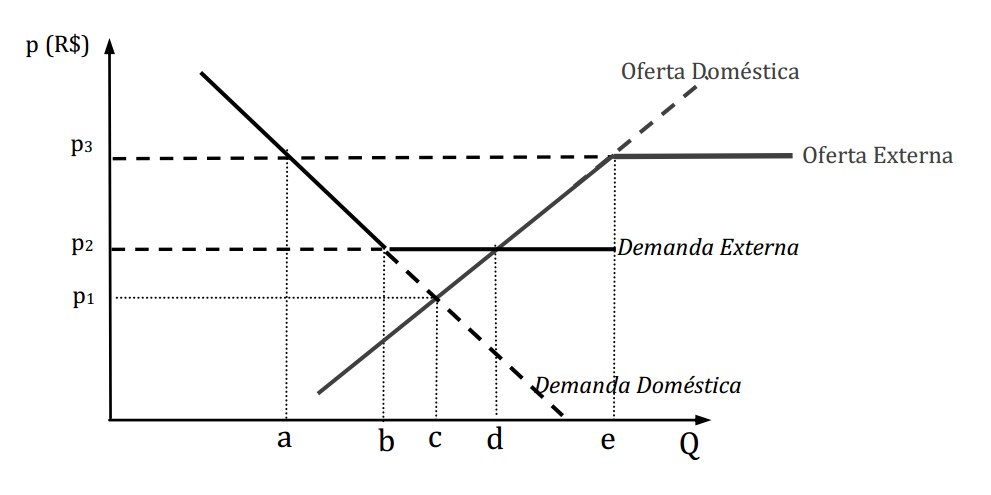 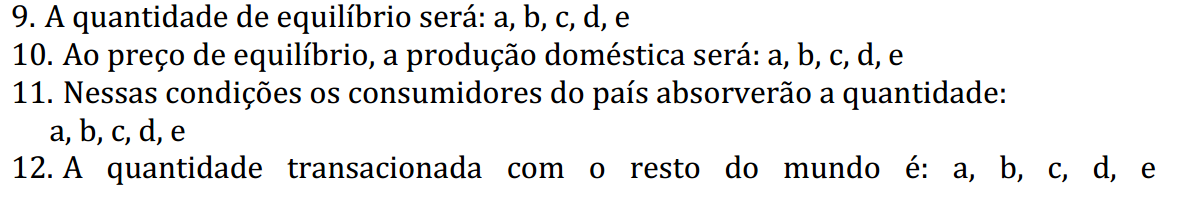 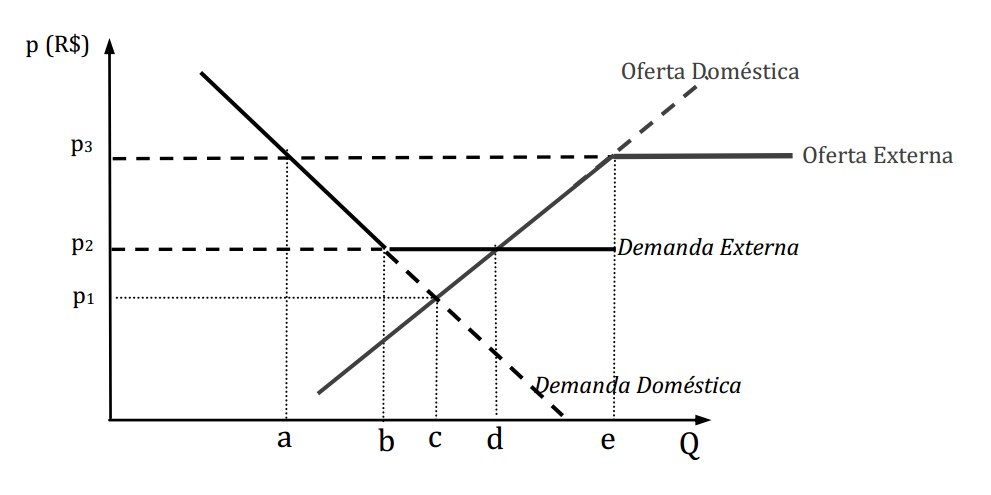 d - b
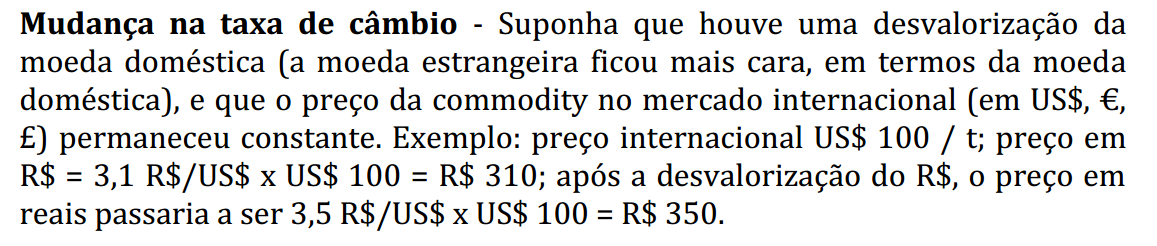 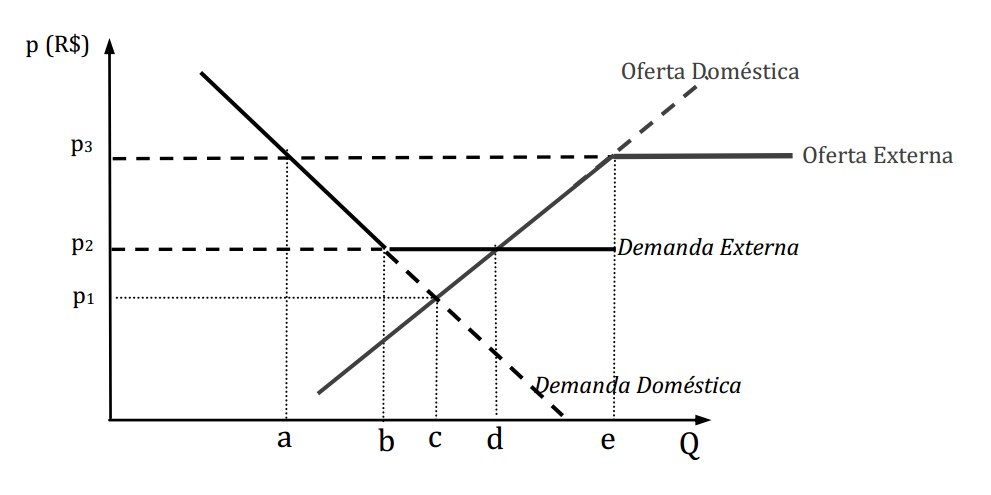 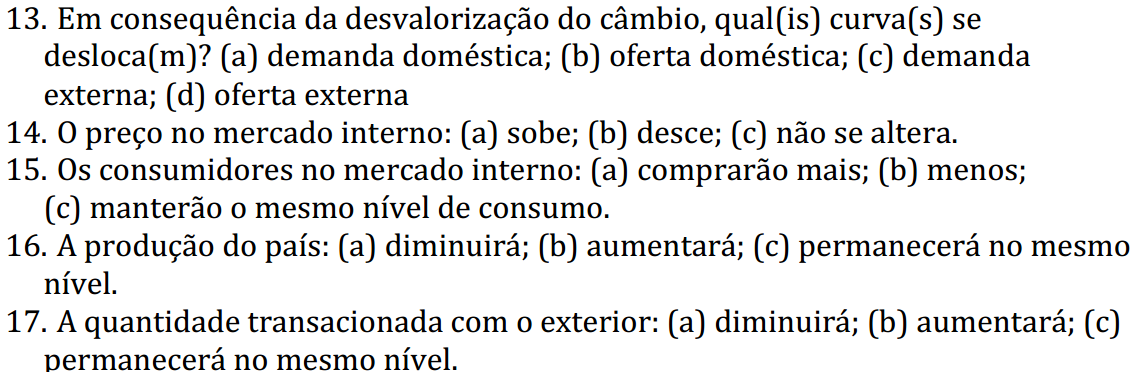 Extensão do modelo
Suponha que parte dos custos de produção das firmas domésticas corresponda à aquisição de bens “tradeables”
tradeables: bens ou serviços que podem ser comprados ou vendidos no mercado internacional (commodities agrícolas, minerais, produtos industrializados)
non-tradeables: o comércio internacional não é factível (serviços pessoais, produtos fora os padrões do comércio internacional)
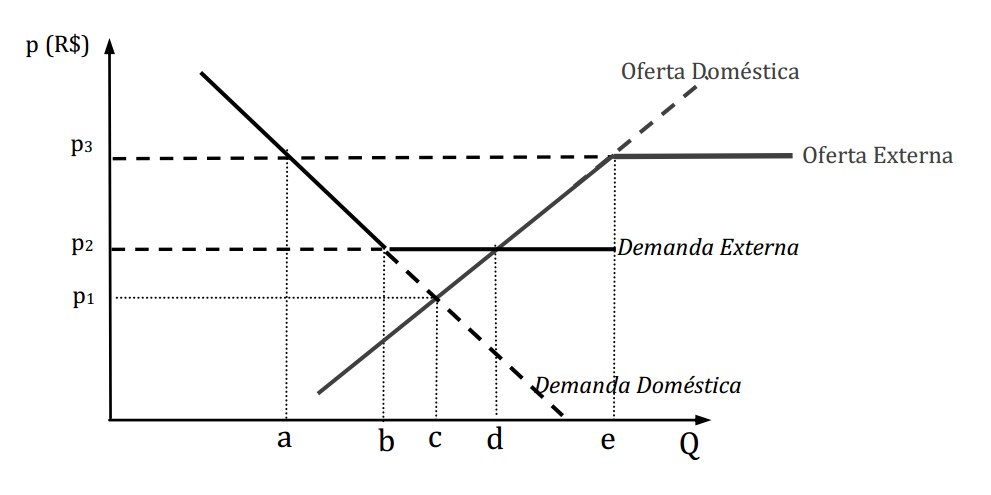 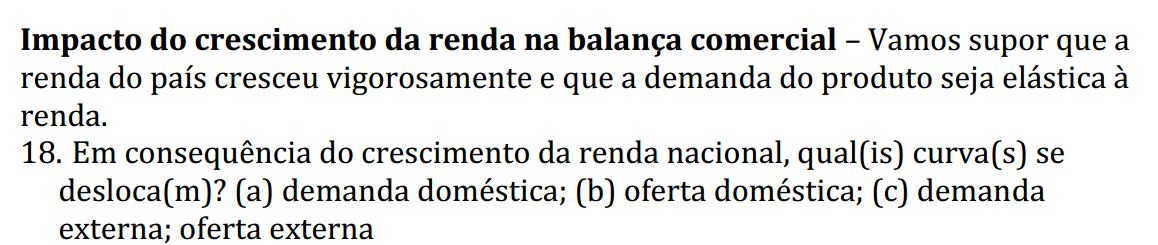 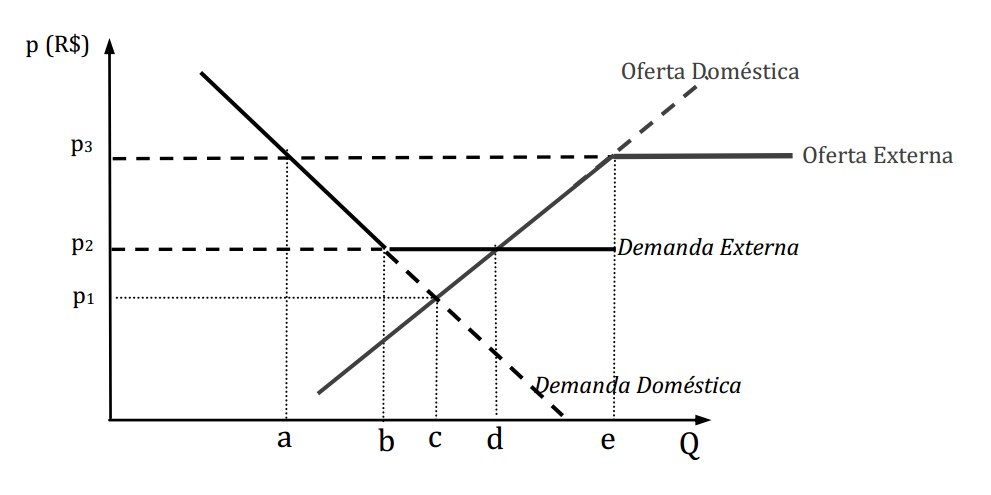 Caso A
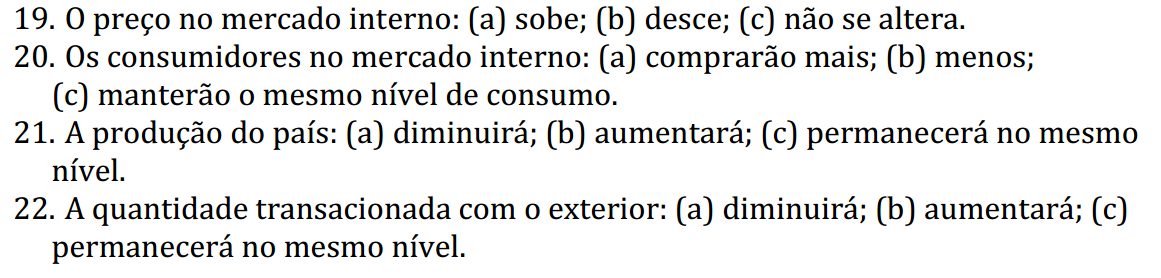 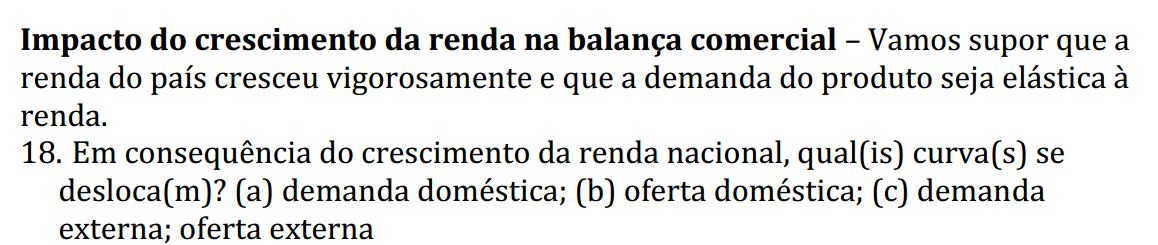 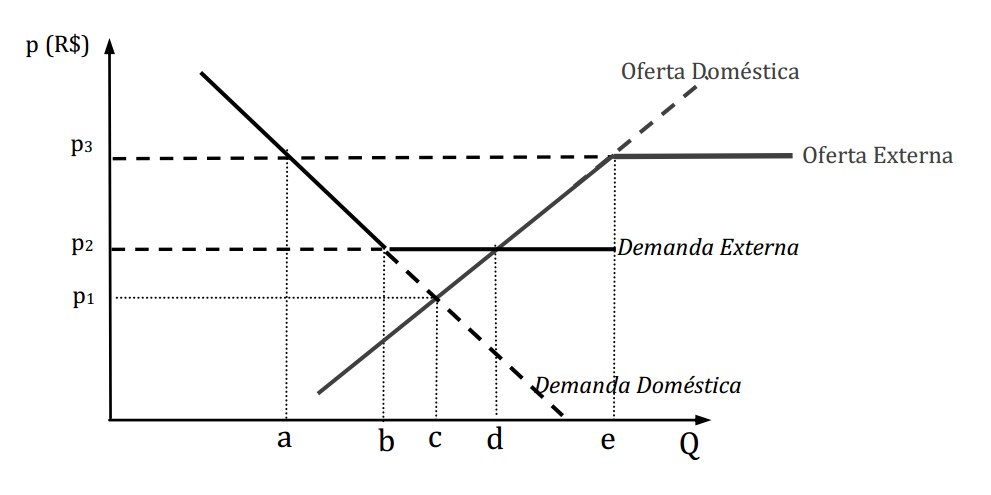 Caso B
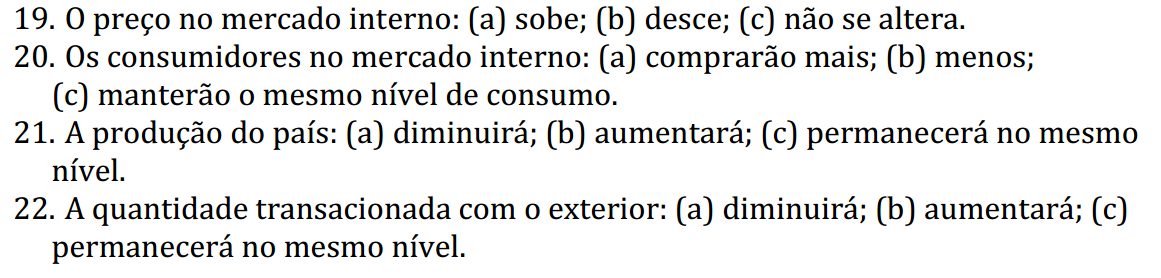 O país deixará de exportar